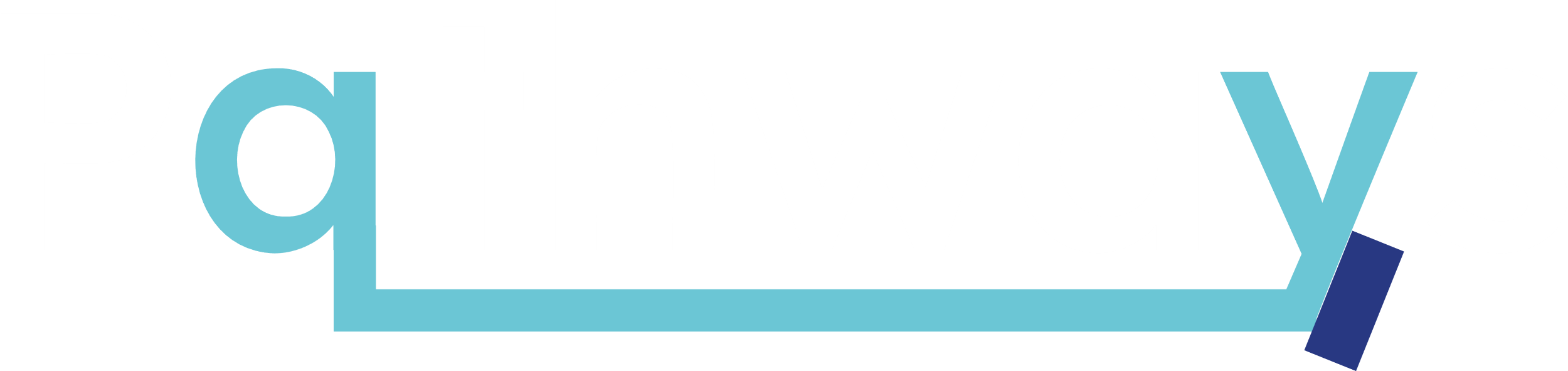 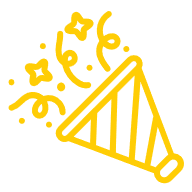 Congratulations on completing your course!
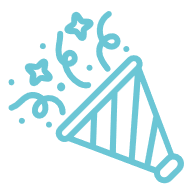 Visit aclessex.com/pathways
to find your next steps and continue your journey